итоговый Отчёт о работе хирургической  службы северо-западного федерального округа за 2017 год
Главный хирург СЗФО: Академик РАН, профессор Багненко С.Ф.
Состав округа
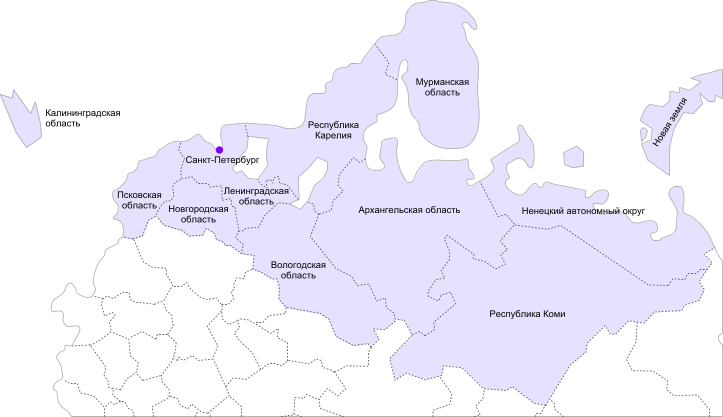 Архангельская область
Вологодская область
Калининградская область
Ленинградская область
Мурманская область
Ненецкий автономный округ
Новгородская область
Псковская область
Республика Карелия
Республика Коми
Численность населения
Численность населения
Отмечается прирост численности взрослого населения в СЗФО период с 2015 по 2017 год
Обеспеченность населения сзфо хирургическими койками
Обеспеченность населения сзфо хирургическими койками
Обеспеченность населения кадрами врачей-хирургов
Численность кадров врачей-хирургов по СЗФО:

Число штатных должностей хирургов – 2137,5

Число физических лиц хирургов – 1385,25

Число занятых штатных должностей хирургов – 1716,13


По сравнению с 2016 годом показатель обеспеченности врачами хирургами на 10 тыс. взрослого населения увеличился с 2,7 до 2,9
Показатели работы хирургического стационара
Показатели работы хирургического стационара
Показатели работы хирургического стационара
Показатели работы экстренной хирургической службы
Всего доставлено – 34 009
Из них позже 24 часов  - 15 720 (46,2%)
Летальность 3,3%
Летальность – 2,0 %
Летальность среди доставленных позже 24 часов – 3,1 %
Летальность – 4,3 %
Летальность среди оперированных позже 24 часов – 7,4 %
Показатели деятельности круглосуточного стационара
Сведения об оперативных вмешательствах
Плановые хирургические операции

Всего выполнено 138 905 плановых оперативных вмешательств

Частота осложнений – 0,7 % (в 2016 г. – 1,3 %)

Летальность – 0,8 % (в 2016 году - 0,4%)
Сведения об оперативных вмешательствах
Оперативная эндосокпия:

Всего выполнено 23 626 эндосокпических оперативных вмешательств

Частота осложнений – 0,9 % (в 2016 г. – 5 %)

Летальность – 0,2 % (в 2016 году - 0,2%)
Сведения об отделениях хирургической инфекции
На 2017 год в СЗФО имеется 28 отделений хирургической инфекции (620 коек)
Количество пролеченных больных – 26 199
Количество умерших больных – 777 (летальность  - 2, 9%)
Количество дней лечения – 275 862,6
Оперировано больных – 15 292
Количество операций - 17 755
Хирургическая активность – 41,8%
Работа койки - 256,1
Оборот койки – 22,1
Средние сроки лечения 9,2
Показатели работы хирургической службы поликлиники
Число прикреплённого населения – 7 739 866

Посещений хирурга в поликлинике – 2 792 526

Посещений хирургом на дому – 16 708
Число штатных врачебных должностей – 569,5
Число занятых врачебных должностей– 514,5
Число физических лиц – 550
Оперировано больных – 150 206
Число операций – 158 770
Хирургическая активность – 7,9% ( в 2016 году – 10,8%)
Операции, выполненные в поликлинике
Работа анестезиологической службы
Всего было выполнено 211 316 анестезиологических пособий

Частота осложнений – 0,2 %

Под общим обезболиванием было выполнено 86,5 % операций

В амбулаторных условиях выполнено 1 150 анестезиологических пособий
Межмуниципальный центр (2-й уровень)
один на 200 тыс. насел.
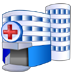 ОСМП при межмуниципальном центре
Перевод 25-30% пациентов из общего числа пациентов, доставленных бригадами СМП
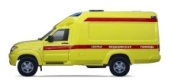 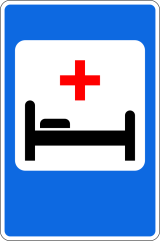 Поликлиника при ЦРБ: оказание неотложной мед. помощи (65% из общего числа пациентов, доставленных бригадами СМП)
ЦРБ (1-й уровень)
ОСМП при ЦРБ
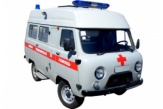 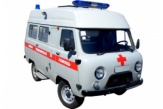 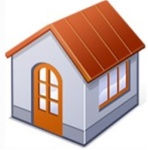 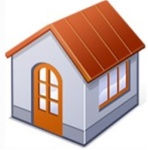 Населенный пункт
Населенный пункт
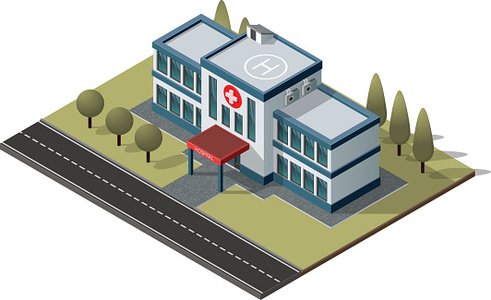 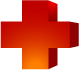 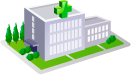 Федеральный центр специализированной мед. помощи (3-й уровень)
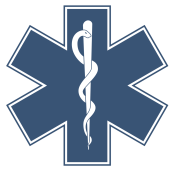 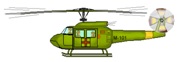 ТЦМК, станция скорой мед. помощи: медицинская эвакуация наземным транспортом и воздушными судами
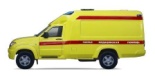 Областная (краевая, республиканская) больница (3-й уровень)
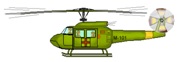 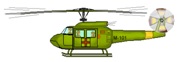 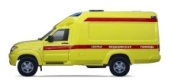 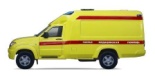 Перевод 1-2% пациентов из общего числа пациентов, доставленных в межмуниципальный центр
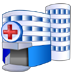 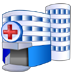 Межмуниципальный центр (2-й уровень)
Межмуниципальный центр (2-й уровень)
Основные профили экстренной медицинской помощи в межмуниципальных центрах на 2-м уровне (одна на 200 тыс. населения):

кардиология,
неврология,
хирургия,
травматология,
гинекология,
«Узкие» профили экстренной медицинской помощи в медицинских организациях 3-го уровня (одна на 1 млн. насел.):

Урология       400 тыс.
Нейрогирургия       500 тыс.
Офтальмология     500 тыс.
Оториноларингология       500 тыс.
сердечно-сосудистая хирургия      1 млн.
челюстно-лицевая хирургия         1 млн.
Вертебрология    более     1 млн.
комбустиология и другие      2 млн..
СПАСИБО ЗА ВНИМАНИЕ